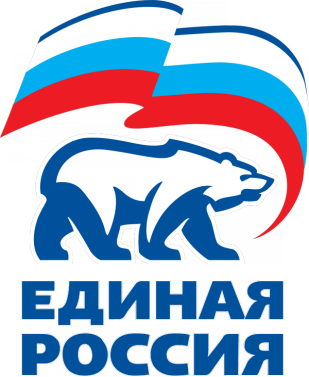 г. Шарыпово, Красноярский край
Население – 47 000 человек
Численность населения, систематически занимающегося физкультурой и спортом –  15 800 человек
Площадь благоустроенной территории 2 884  кв. м
Объем финансирования 5 060 000 рублей
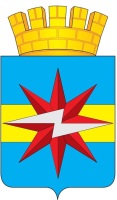 УСТРОЙСТВО ВОРКАУТ-ПЛОЩАДКИ В СТРИТ-ПАРКЕ ЧЕТВЕРТОГО МИКРОРАЙОНА 
города ШАРЫПОВО
г. Шарыпово, 2017
ОБОСНОВАНИЕ ПРОЕКТА
Физическое и психическое здоровье населения является важным фактором существования крепкого и перспективного общества. Для его достижения необходимо прививать ценности здорового образа жизни лицам всех возрастов и социальных положений. В свою очередь, мотивация граждан к занятию физкультурой требует двух составляющих: доступной и эргономичной технической базы и популярной идеи занятия спортом.
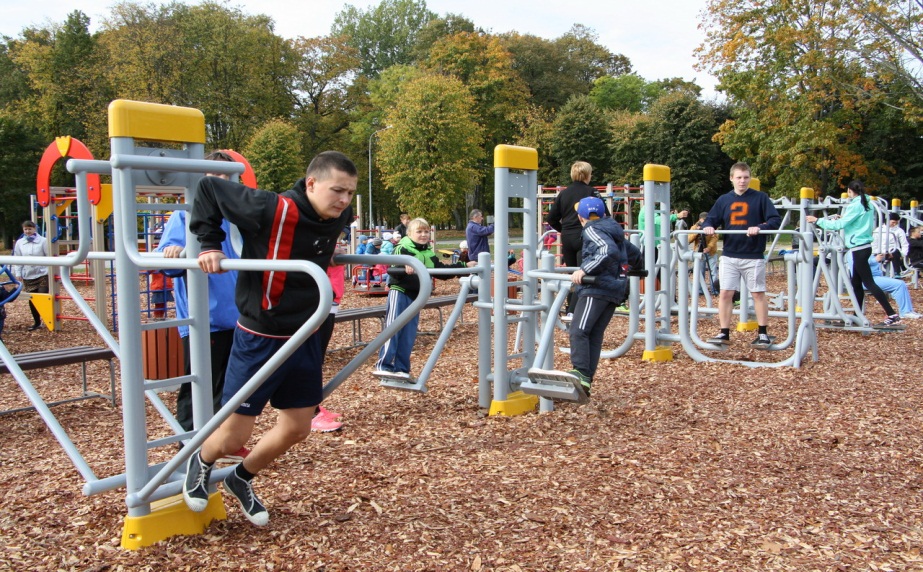 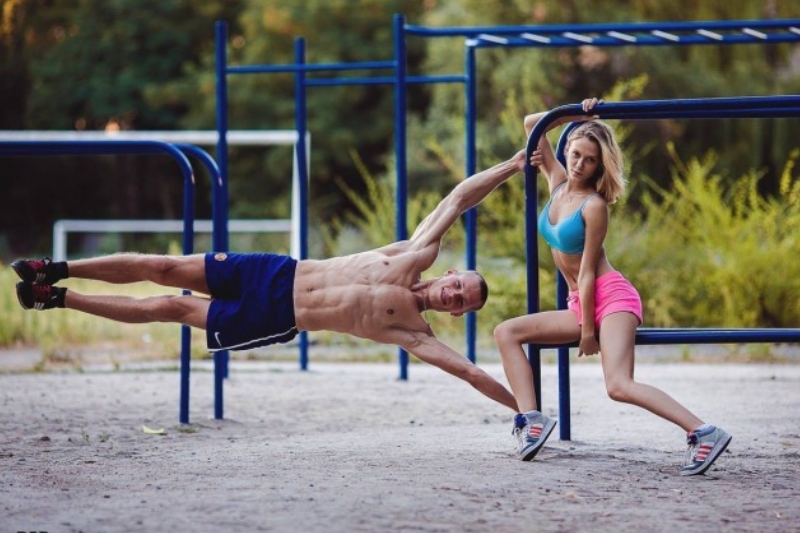 ГЕНПЛАН ПРОЕКТА
Цели проекта: 
 Пропаганда ЗОЖ среди населения; 
2) Профилактика негативных социальных явлений (преступности, наркомании, агрессии, отчужденности) и заболеваний (связанных с гиподинамией); 
3) Сплочение общества вокруг ценностей позитивного и активного общения. 
Задачи проекта: 
 Создание инфраструктуры шаговой доступности для регулярных занятий населения физической культурой и спортом (а точнее – уличной гимнастикой); 
2) Формирование благоприятного вектора уличного досуга среди молодежи; 
3) Создание материальной базы для проведения соревнований и массовых зарядок.
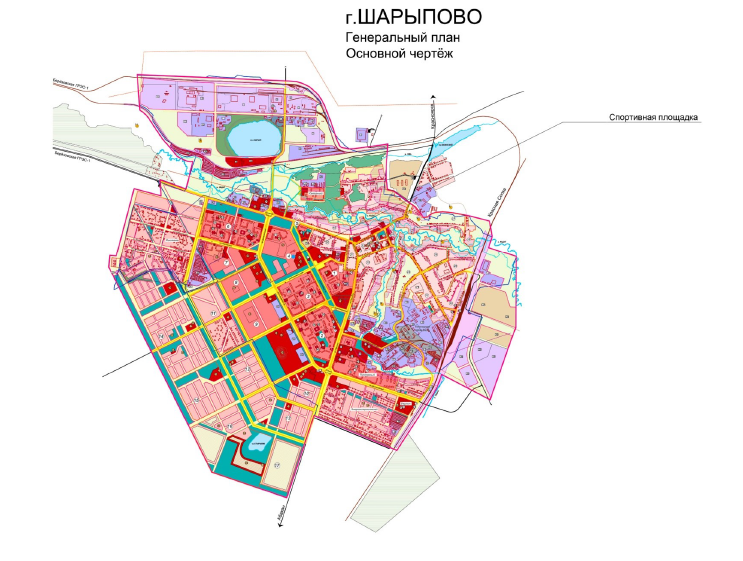 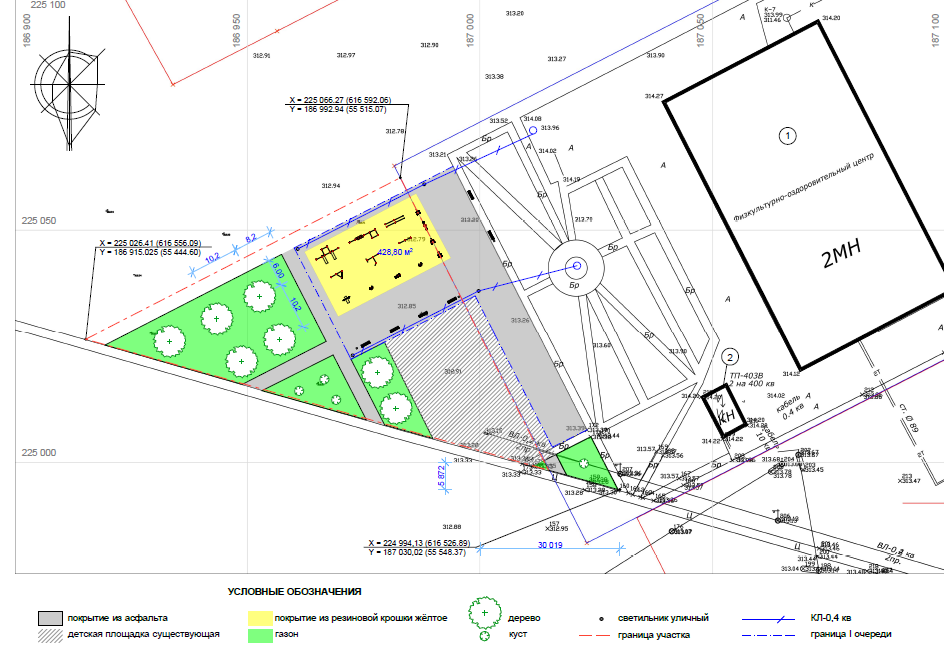 АКТУАЛЬНОСТЬ ПРОЕКТА
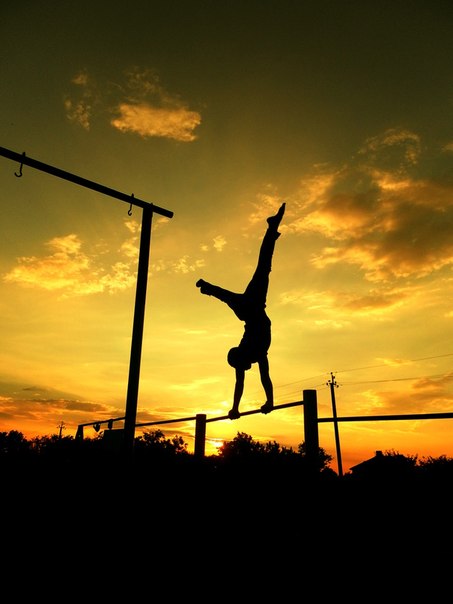 Workout (ˈwəːkaʊt) — рус. Тренировка) — это любительский вид спорта, часть физической культуры. Включает в себя выполнение различных упражнений на уличных спортплощадках, а именно на турниках, брусьях, шведских стенках, рукоходах и прочих конструкциях, или вообще без их использования (на земле).
В чем польза и преимущества воркаута?
Это не только доступность для практически любого человека. Он имеет и ряд других преимуществ и полезных свойств. Уличные спортсмены, как еще себя называют поклонники воркаута, приобретают высоких физических показателей и рельефные фигуры (особенно торс) без такой нагрузки на сердце, какую можно по неопытности получать при силовых тренировках с отягощениями.  Кроме этого большинство людей при занятиях приобщаются к активному здоровому образу жизни.
ДИЗАЙН ПРОЕКТА
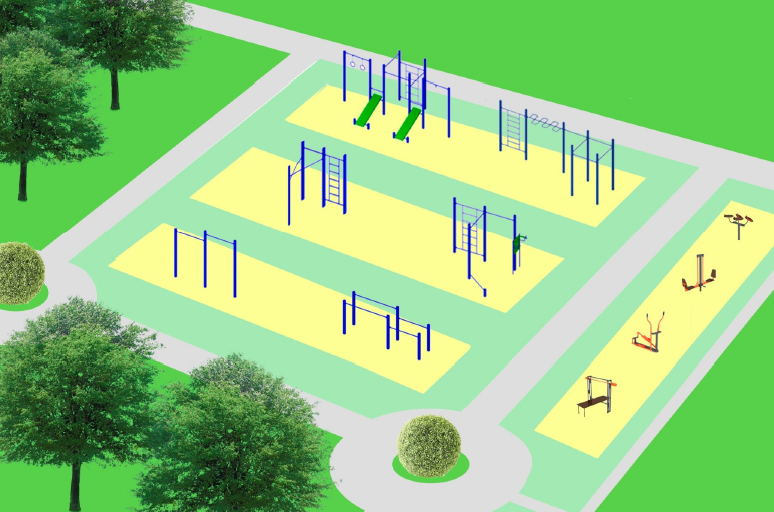 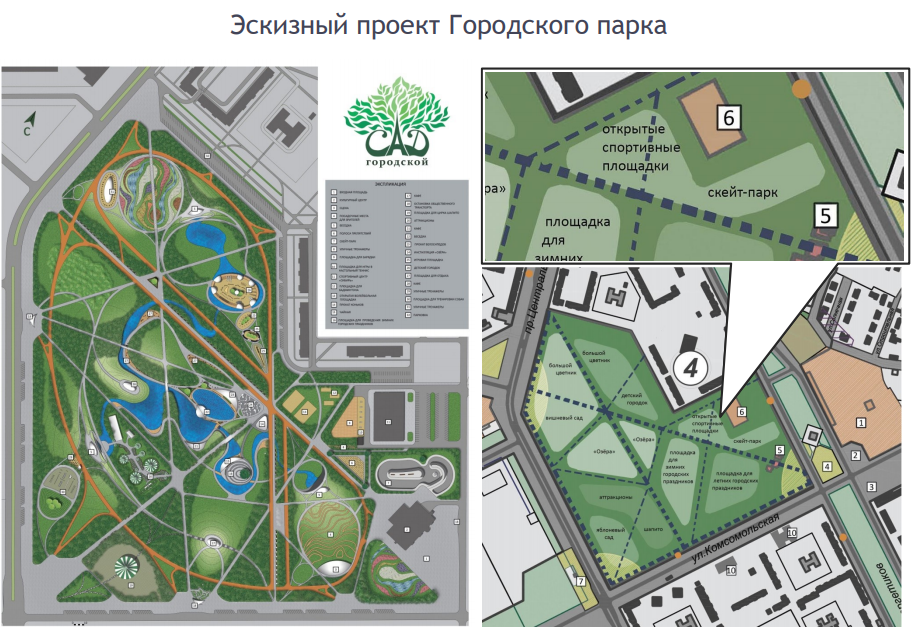 РЕСУРСНОЕ ОБЕСПЕЧЕНИЕ ПРОЕКТА
4,2
39,3
56,5
НОРМАТИВНО-ПРАВОВАЯ БАЗА
Постановление Администрации города Шарыпово от 28.02.2017 №42 «О подготовке муниципальной программы формирования современной городской среды»;
Распоряжение Администрации г. Шарыпово от 01.03.2017 г. №199 (в редакции от 30.03.2017г. №403)«Об утверждении состава общественной комиссии по развитию городской среды»;
Постановление Администрации города Шарыпово №70 от 20.04.2017 «О внесении изменений в постановление от 04.10.2013 № 242 «Об утверждении муниципальной программы «Реформирование и модернизация жилищно-коммунального хозяйства и повышение энергетической эффективности муниципального образования «город Шарыпово Красноярского края»» (в редакции от 12.10.2016 №185, от 11.11.2016 №214, от 02.02.2017 №27, от 01.03.2017 №43)»
СОСТОЯНИЕ ТЕРРИТОРИИ ДО БЛАГОУСТРОЙСТВА
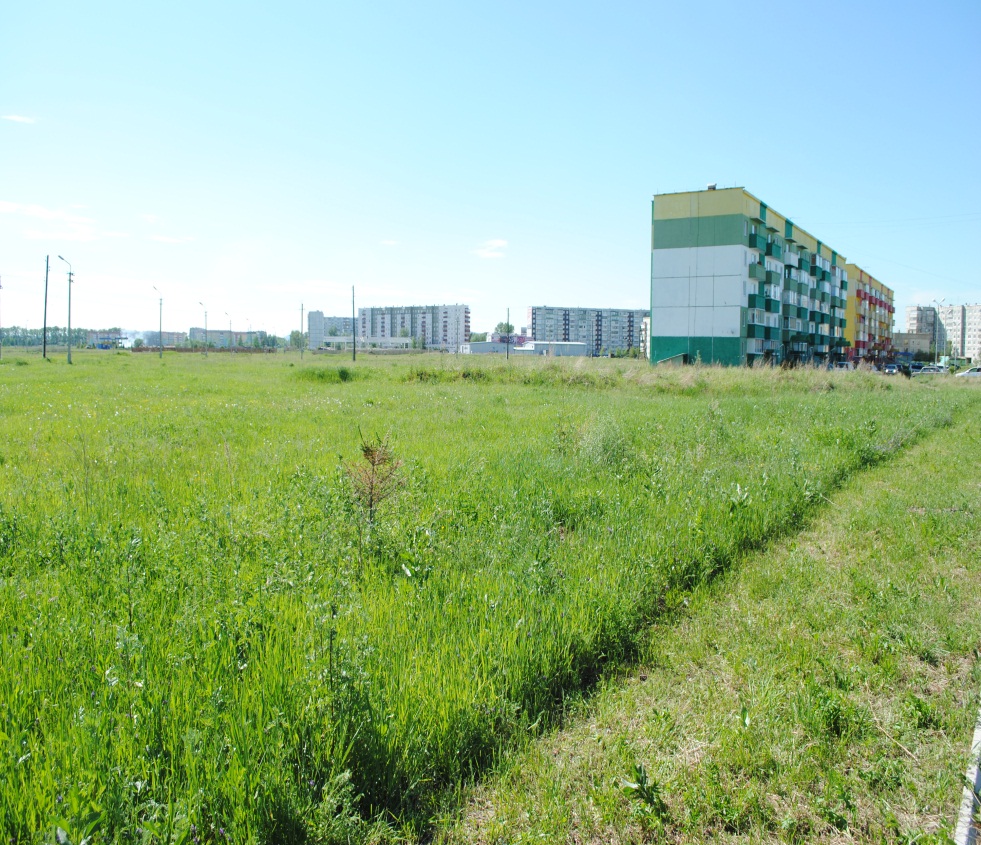 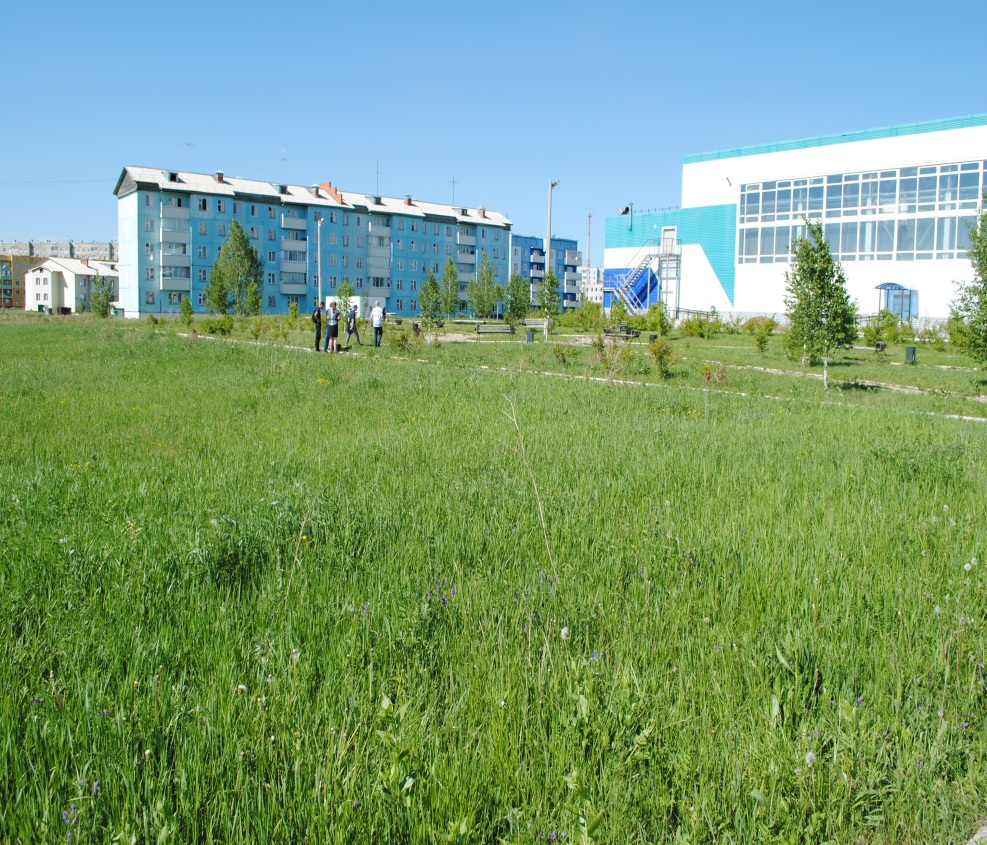 ВЫПОЛНЕНИЕ РАБОТ ПО БЛАГОУСТРОЙСТВУ
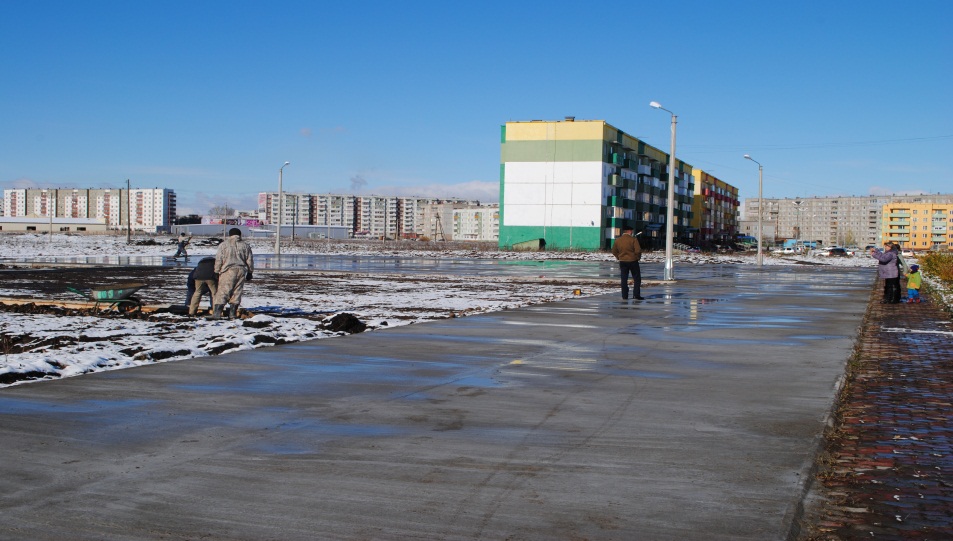 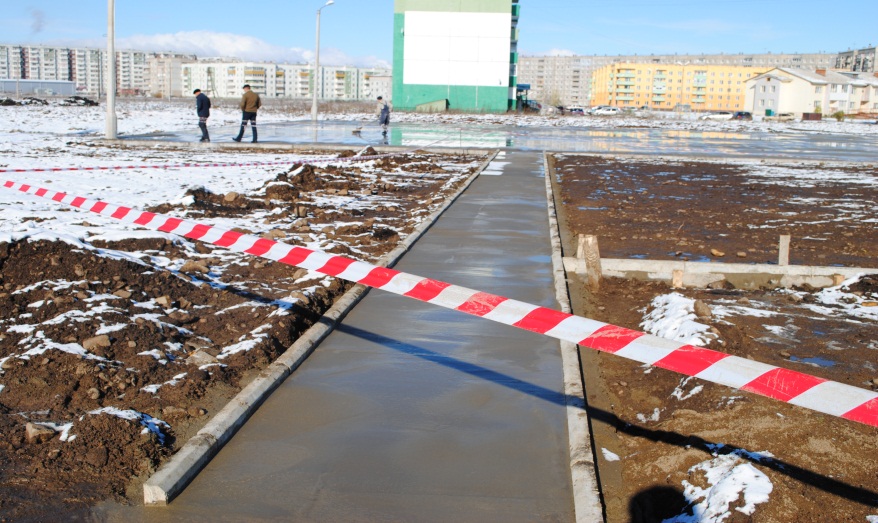 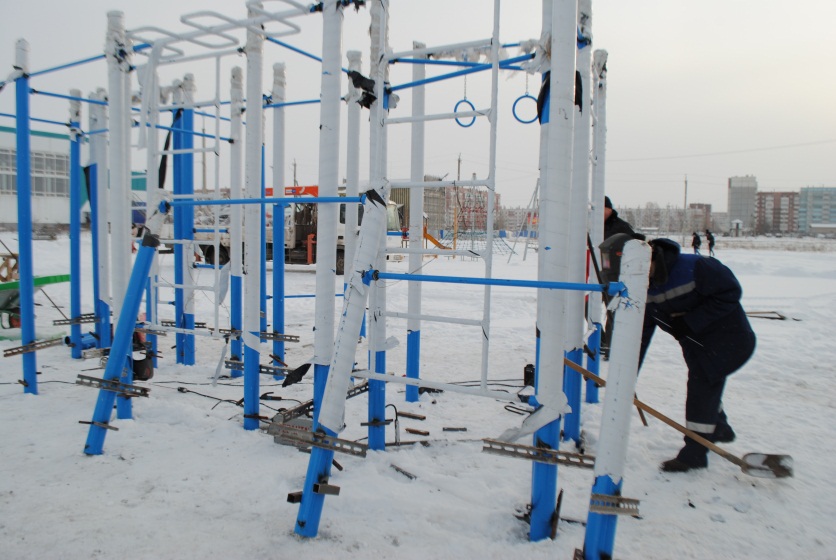 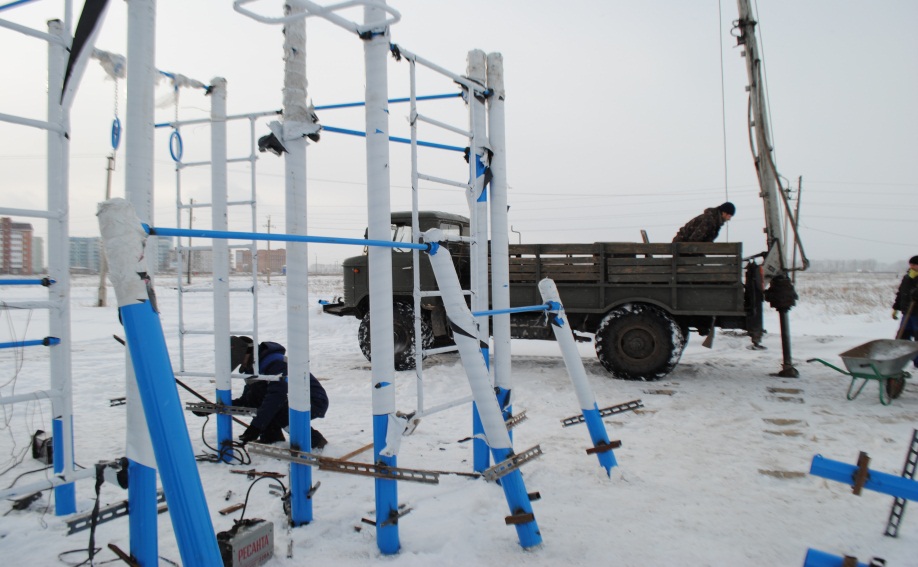 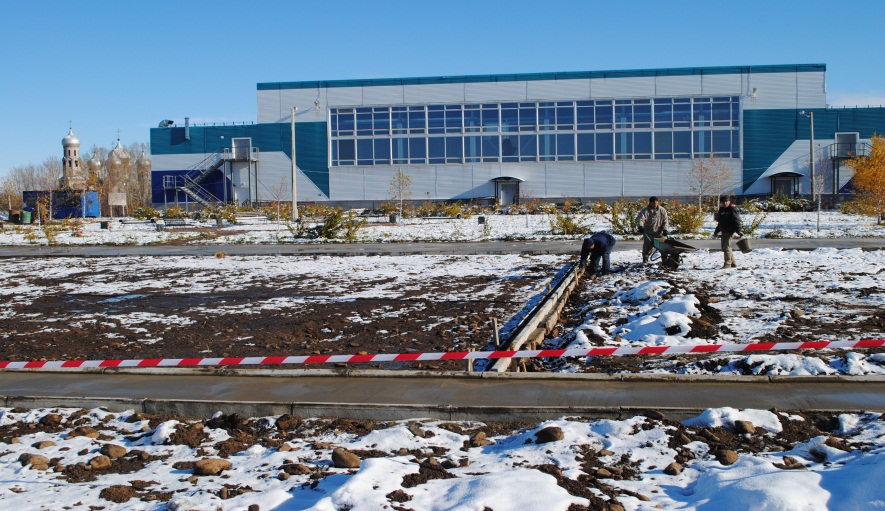 ЧТО УЖЕ БЛАГОУСТРОЕНО
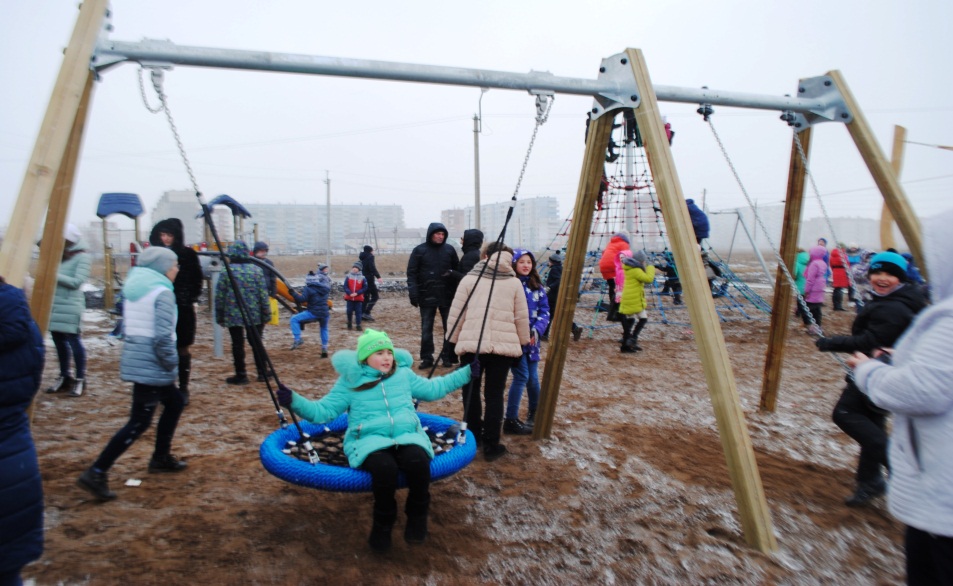 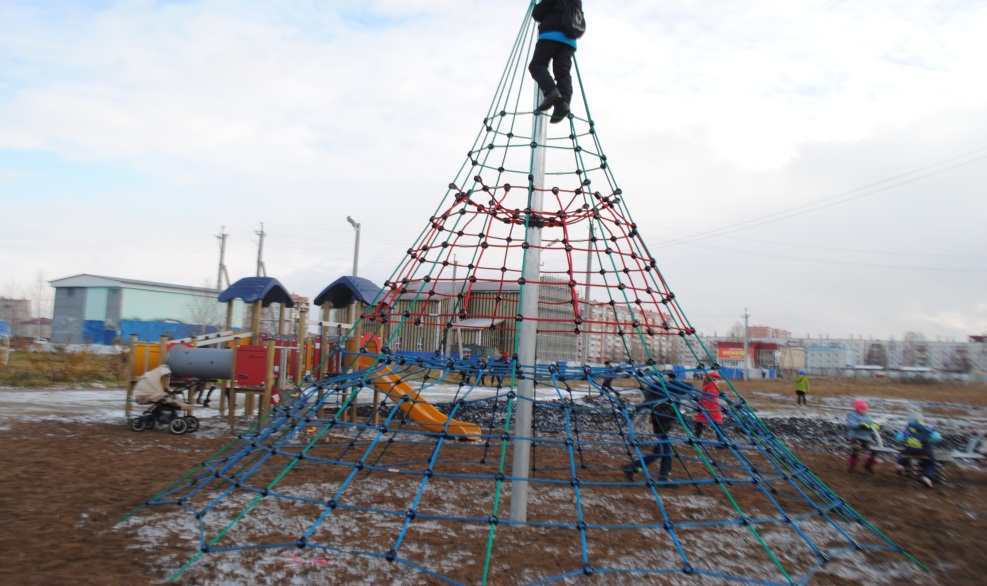 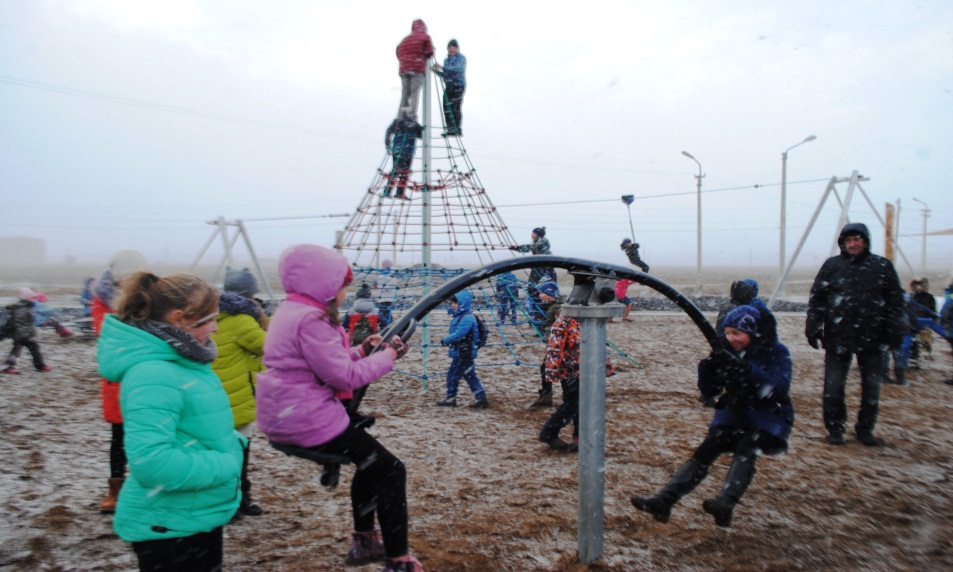 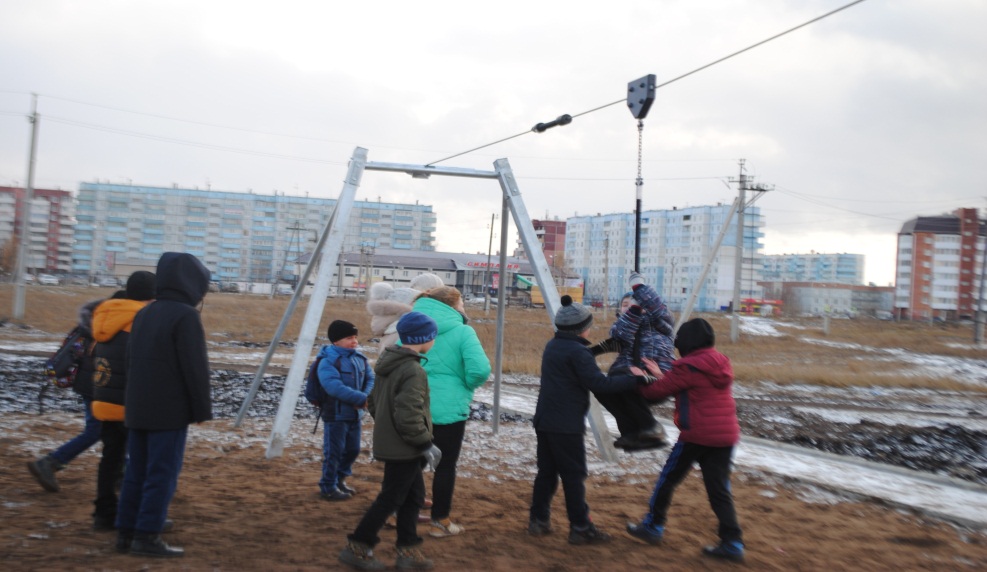 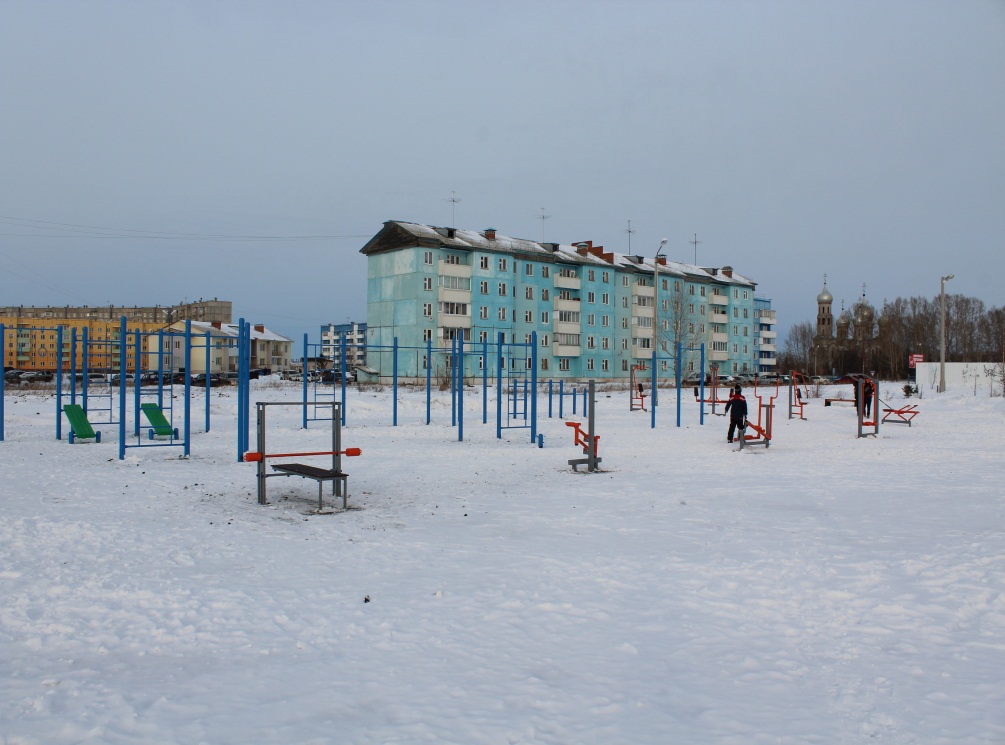 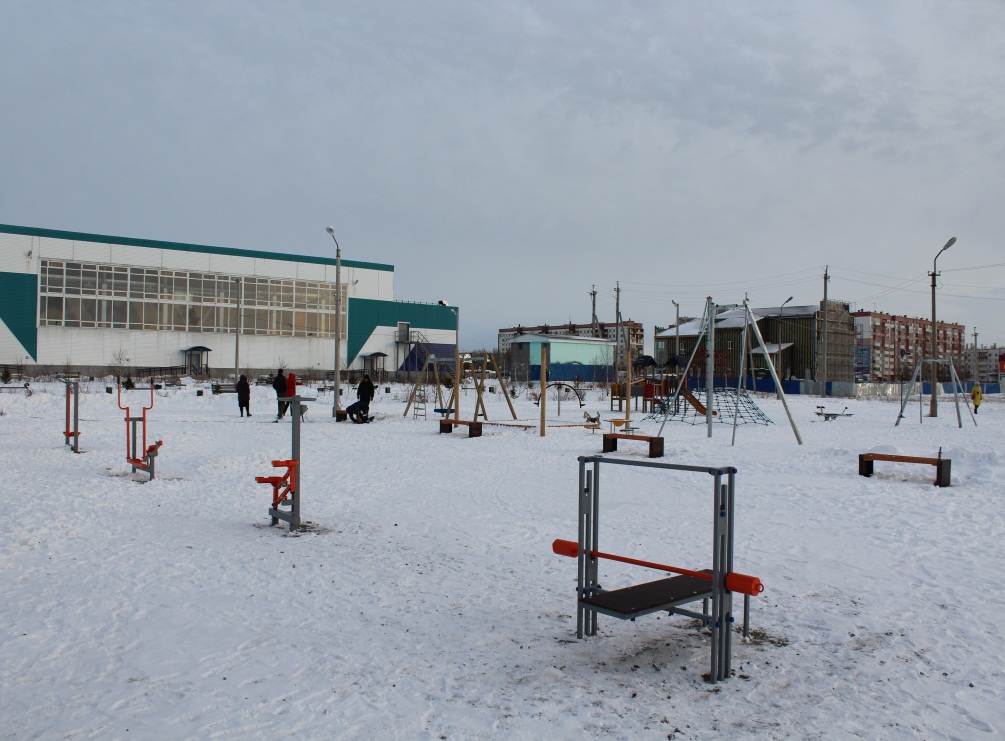 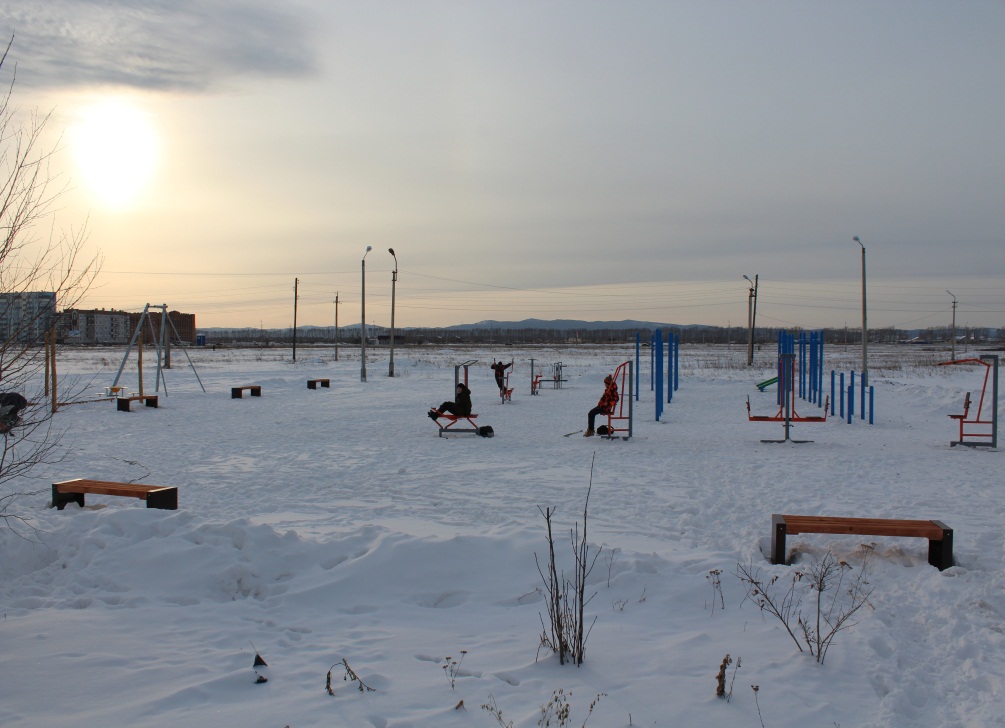 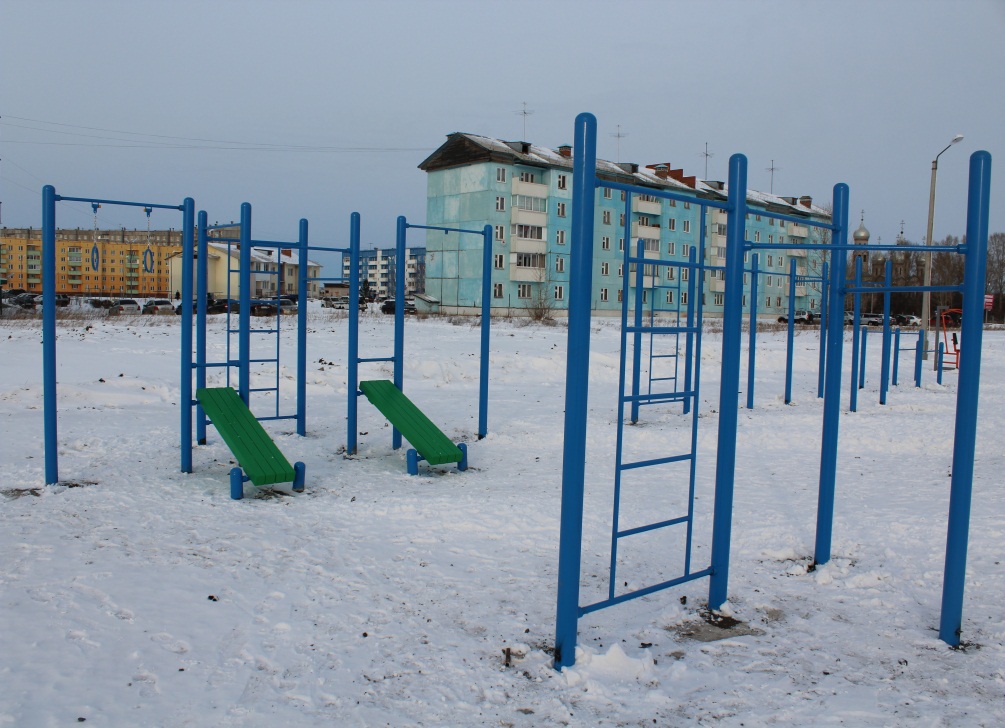 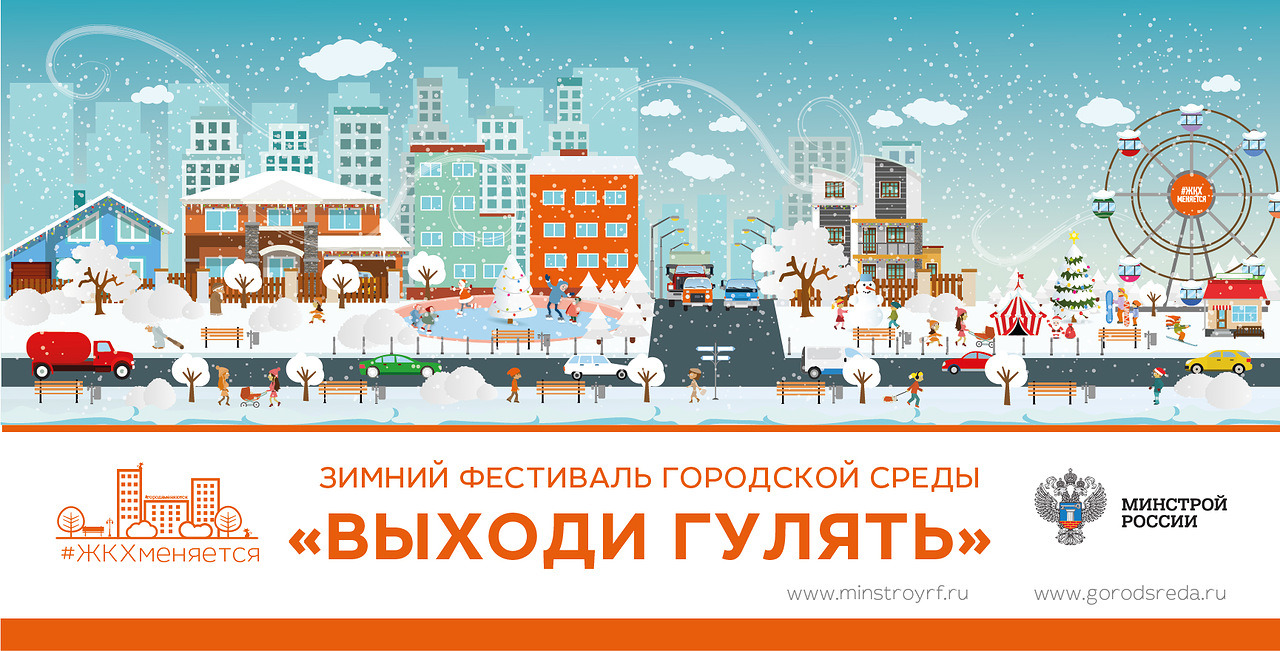 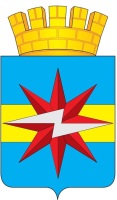 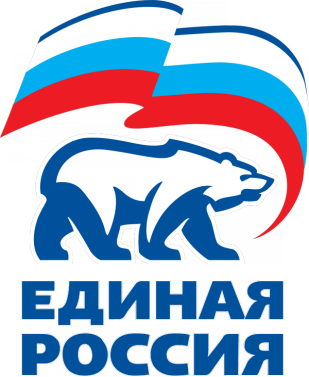 Спорт – это здоровье,Спорт – это успех,Спорт – это прикольно,Спорт – это для всех!